Отчет об исполнении бюджета сельского поселения Аган за 2016 год
Основные характеристики исполнения бюджета сельского поселения Аган за 2016 год
Доходы бюджета сельского поселения Аган за 2016 год (тыс.рублей)
Доходы бюджета за 2016 год
Налоговые доходы (тыс. руб.)
Неналоговые доходы (тыс.руб.)
Безвозмездные поступления(тыс. рублей)
Расходы бюджета сельского поселения Аган за 2016 год
Расходы в сфере ЖКХ
За 2016 год 41 088,8 тыс. руб.
Жилищное хозяйство 8 352,7 тыс. руб.
Коммунальное хозяйство 31 483,2 тыс. руб.
Благоустройство 1 252,9 тыс. руб.
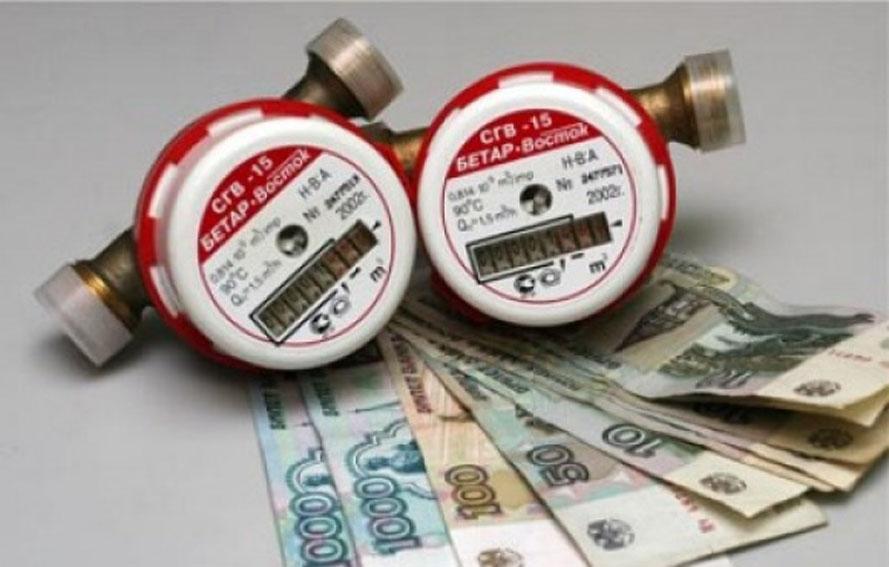 Расходы в сфере национальной экономики
За 2016 год  3 665,1 тыс. руб.
Дорожная деятельность 3 529 тыс. руб.
Другие вопросы в области национальной экономики 136,1 тыс. руб.
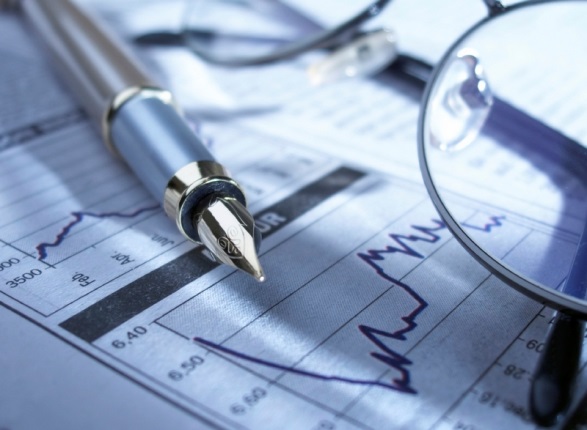 Расходы в сфере национальной обороны
За 2016 год 144,3 тыс. руб.
Мобилизационная и войсковая подготовка.
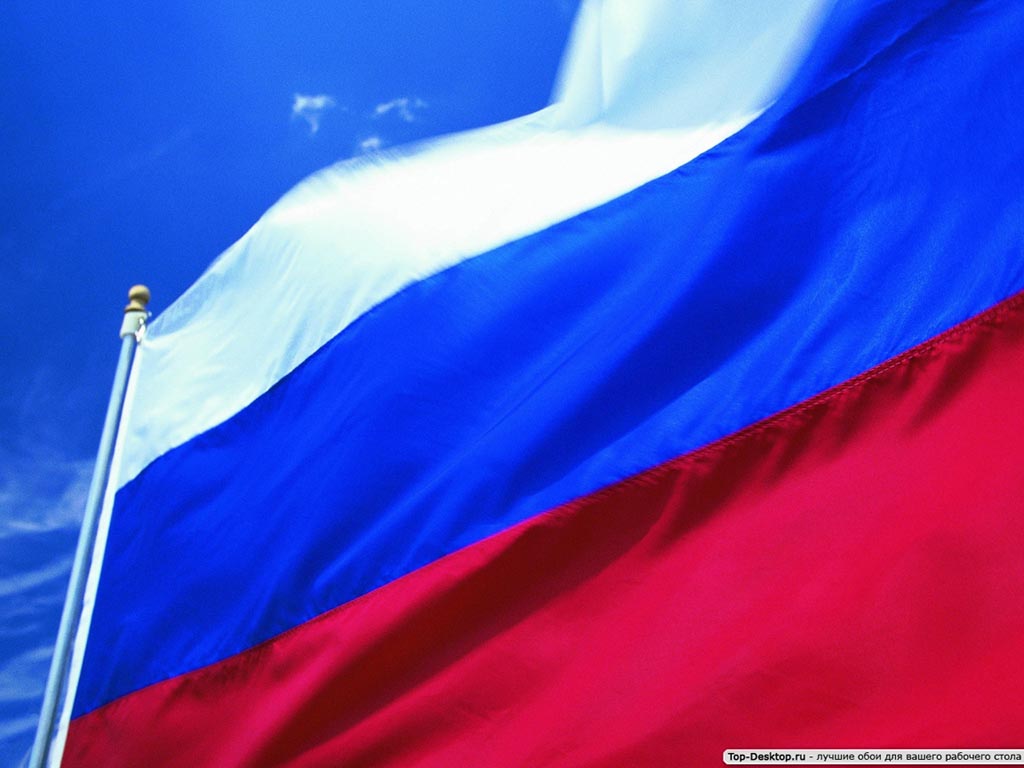 Расходы в сфере национальной безопасности и правоохранительной деятельности
За 2016 год 300,7 тыс. руб.
Осуществление полномочий по государственной регистрации актов гражданского состояния - 16,4 тыс. руб.
Страхование имущества муниципального фонда  - 190,6 тыс. руб.
Ведомственная целевая программа «Защита населения и территории от чрезвычайных ситуаций, обеспечение пожарной безопасности в сельском поселении Аган» - 81,3 тыс. руб.
Другие вопросы в области национальной безопасности и правоохранительной деятельности – 12,4 тыс. руб.
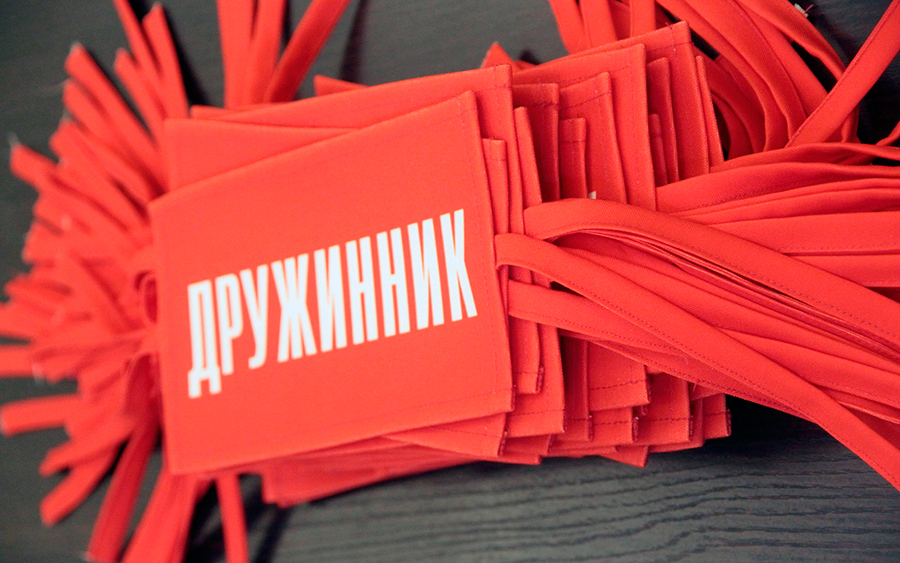 Расходы в сфере физической культуры и спорта
За 2016 год  - 2929,2 тыс. руб.
Фонд оплаты труда и страховых взносов  
- 1806,0 тыс. руб.
Закупка товаров, работ и услуг – 1123,2 тыс. руб.
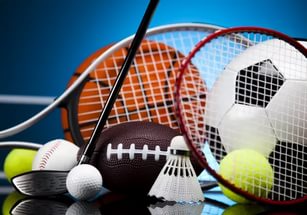 Расходы в сфере культуры и кинематографии
За 2016 г. – 5 538,7 тыс. руб.
Культура - 4 948,5 тыс. руб.
Кинематография – 558,2 тыс. руб.
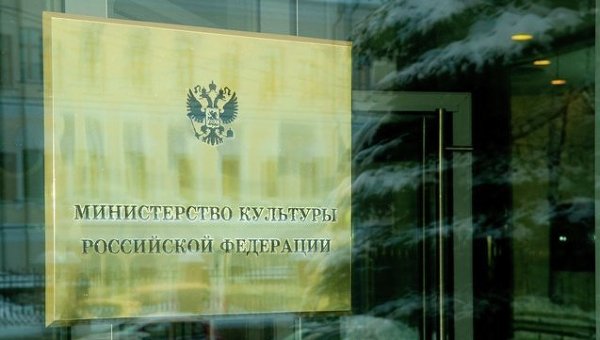 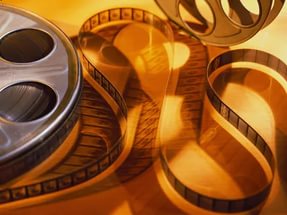 Расходы на общегосударственные вопросы
За 2016 год – 5 018,3 тыс. руб.
Функционирование высшего должностного лица субъекта РФ – 1152,6 тыс. руб.
Функционирование законодательных (представительных) органов государственной власти и представительных органов муниципальных образований – 5,0 тыс. руб.
Функционирование местных администраций – 3 860,7 тыс. руб.
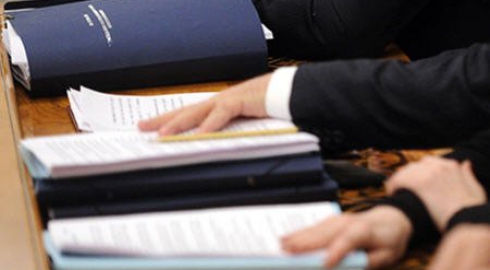 Расходы на МКУ «Учреждение по обеспечению деятельности органов местного самоуправления с.п. Аган»
Обеспечение деятельности подведомственных учреждений – 7 115,4 тыс. руб.
Фонд оплаты труда и страховые взносы – 5042,1 тыс. руб.
Иные выплаты – 61,3 тыс. руб.
Закупка товаров в сфере информационно-коммуникационных технологий – 522,4 тыс. руб.
Прочая закупка товаров, работ и услуг для государственных (муниципальных) нужд – 1443,7 тыс. руб. 
Уплата налогов, сборов и иных платежей – 45,9 тыс. руб.
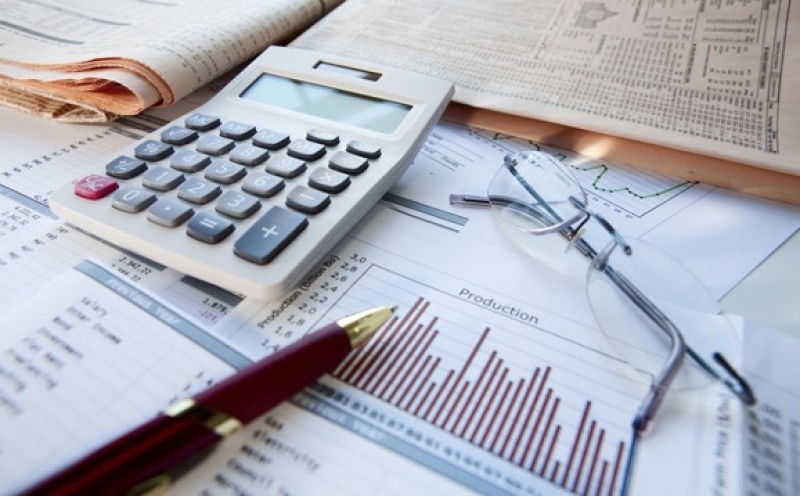 Расходы в сфере социальной политики за 2016 год – 60,0 тыс. руб.
Пенсионное обеспечение за выслугу лет.
Пособия и компенсации гражданам и иные социальные выплаты, кроме публичных нормативных обязательств – 60,0 тыс. руб.
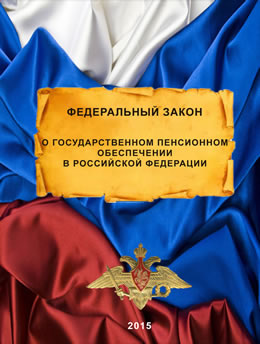 Отчет об исполнении муниципальных программ сельского поселения Аган за 2016 год (тыс. руб.)
Отчет об исполнении ведомственных целевых программ сельского поселения Аган за 2016 год (тыс.руб.)
Спасибо за внимание!





МКУ «УОДОМС с.п. Аган» 
2017 г.